Plantenteelt 4e vakdag
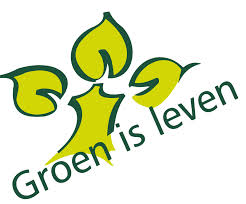 R. Soesman
Planning
11:00 - 11:15 Terugblik 11:15 – 11:20 Aftrap
11:15 – 12:55 BPV boekje
12:00 – 13:00 Zelfstandig werken aan lesbrief 4

13:30 – 15:30 Excursie
Terugblik
Wat hebben we vorige week gedaan?
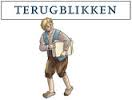 Les 4
Les 4
Aftrap: Beslissen en activiteiten initiëren.
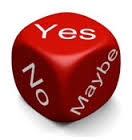 Les 4
BPV boekje
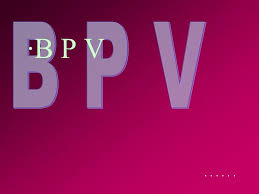 Les 4
Voorkennis: 

Hoe zit het met de veiligheid op je bedrijf?
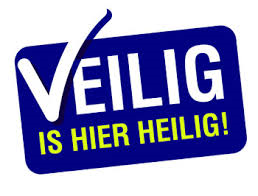 Les 4
Theorie
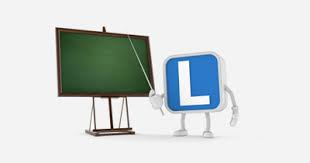 Les 4
Maken:

Opdracht 1,2 en 3 van de webquest veiligheid
Les 4
Plantenkennis
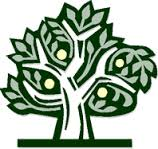 Les 4
Evaluatie/reflectie: Beslissen en activiteiten initieren





Wat ging goed en wat kan de volgende keer beter?
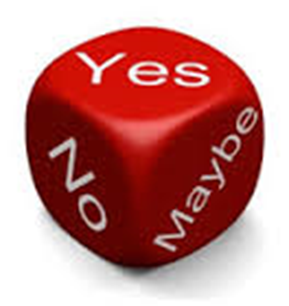